Богослов’я 1
Інститут християнських лідерів
Професор Сергій Перевишко
Серпень 2019 8.1
Створення всесвіту: питання, пов’язані з творінням
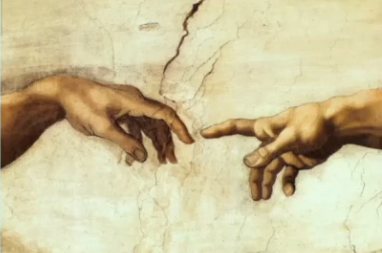 Наука довела, що Землі та всесвіту мільярди років; таким чином, «дні» повинні бути довгими періодами (або неозначеними періодами) часу.
Створення всесвіту: питання, пов’язані з творінням
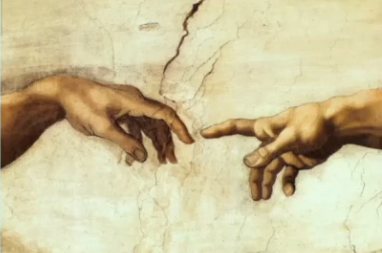 Навіть і сьогодні наука розписується у своєму безсиллі, будучи нездатна відповісти на всі питання. Теорії змінюють одна одну, а через 5 років викладені знання в університеті наполовину втрачають свою актуальність. Як після цього ми можемо довіряти так званій науці?
Створення всесвіту: питання, пов’язані з творінням
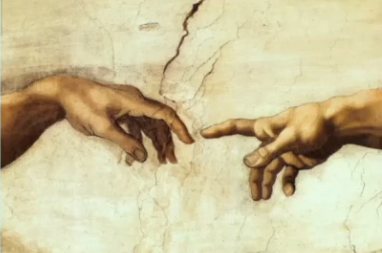 Згідно Буття 1 сонце не було створено до четвертого дня. Як тоді могли бути день і ніч (звичайні дні) без сонця перші три дні?
Створення всесвіту: питання, пов’язані з творінням
Теофіл: «На четвертий день були створені світила. Так як Бог володіє передбаченням, Він розумів абсурдність нерозумних філософів, які збиралися сказати, що все вироблене на землі пішло від зірок, щоб вони, таким чином, могли відставити вбік Бога. Отже, щоб продемонструвати істину, рослини та насіння з’явилися до зірок. Бо те, що з’являється пізніше не може бути підґрунтям для того, що вже було».
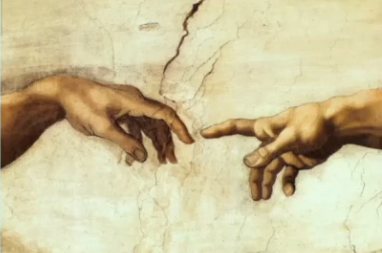 Створення всесвіту: питання, пов’язані з творінням
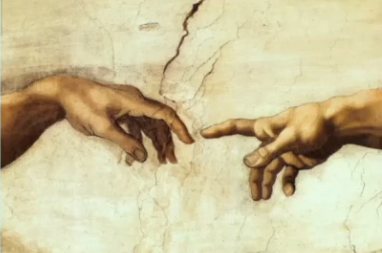 2 Петра 3:8 стверджує, що               «в Господа один день немов тисяча років», отже, дні творіння могли бути довгими періодами часу.
Створення всесвіту: питання, пов’язані з творінням
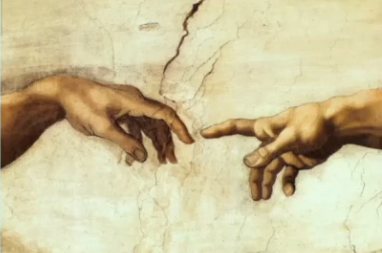 Цей уривок не має створення у контексті – він не відноситься до Буття або шести днів творіння. Цей вірш має так званий порівняльний артикль – «як» або «подібно», який не знайдено у Буття 1. Іншими словами, там не йдеться, що день – це тисяча років; він порівнює реальний, буквальний день з реальною, буквальною тисячею років. Псалом 89:5
Створення всесвіту: питання, пов’язані з творінням
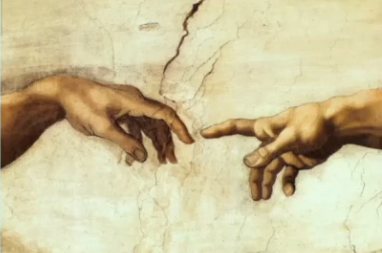 Відстоювання шести сонячних днів створення обмежує Бога, тоді як мільярди років – ні.
Створення всесвіту: питання, пов’язані з творінням
Насправді відстоювання шести звичайних днів творіння не обмежує Бога, але обмежує нас у вірі, що Бог дійсно зробив те, про що каже у Своєму слові. Крім того, якщо Бог створив все за шість днів, як каже Біблія, тоді це безумовно показує силу і мудрість – Всемогутньому Богу не потрібен був нескінченний період часу.
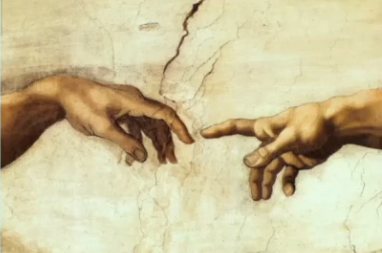 Створення всесвіту: питання, пов’язані з творінням
Адам не міг виконати всього, що стверджує Біблія за один день (день 6). Він не міг назвати всіх тварин, наприклад; не було достатньо часу.
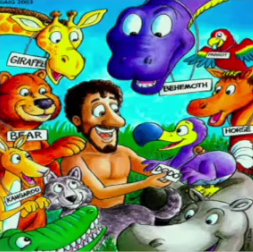 Створення всесвіту: питання, пов’язані з творінням
Буття 2 – це інші дані творіння, з іншим порядком, так як може перший розділ бути прийнятий в якості вчення про шість буквальних днів?
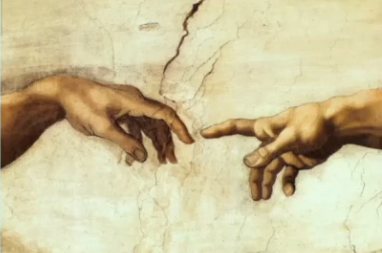 Створення всесвіту: питання, пов’язані з творінням
Насправді Буття 2 – це не інші дані про творіння. Це більш детальні дані про шостий день творіння. Розділ 1 є оглядом всього творіння; розділ 2 дає деталі навколо творіння саду, першої людини та її діяльності на шостий день.
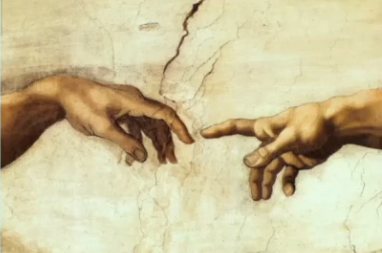 Створення всесвіту: питання, пов’язані з творінням
Для сьомого дня тижня творіння немає слів «ранок» і «вечір» (Буття 2:2). Отже, ми повинні все ще бути у сьомому дні, тому жоден з днів не може бути звичайним буквальним днем.
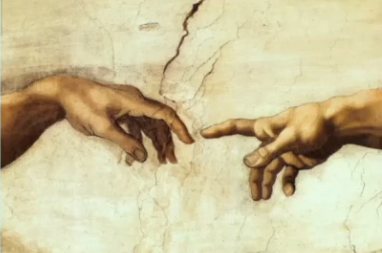 Створення всесвіту: питання, пов’язані з творінням
Слово «yom» супроводжується цифрою (Буття 2:2-3), тому контекст все ж визначає, що це звичайний сонячний день. Зверніть увагу, що доводячи те, що сьомий день не є звичайним днем, тому що він не супроводжується словами «вечір» і «ранок», прибічники автоматично погоджуються з тим, що інші шість днів є звичайними днями, тому що вони визначені словами «ранок» і «вечір».
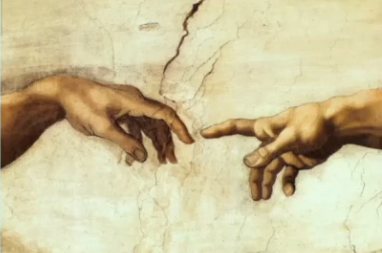 Створення всесвіту: питання, пов’язані з творінням
Буття 2:4 стверджує: «Це ось походження неба й землі, коли створено їх, у дні, як Господь Бог создав небо та землю». Так як це відноситься до всіх шести днів творіння, це показує, що слово «день» не означає звичайний день.
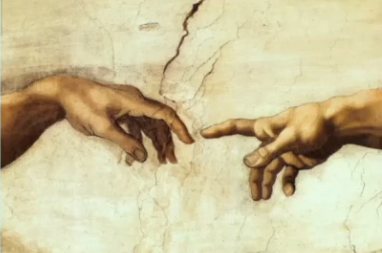 Створення всесвіту: питання, пов’язані з творінням
Єврейське слово «yom», використане тут, не супроводжується цифрою, фразою «вечір і ранок» або «світло і темрява». У цьому контексті вірш дійсно означає «у той час, коли Бог створив» (посилаючись на тиждень створення) або «коли Бог створив».
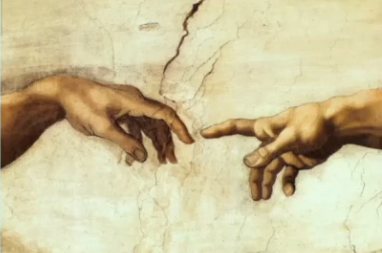